শুভেচ্ছা
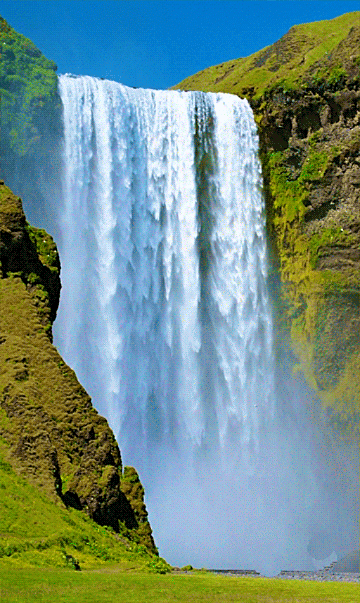 শিক্ষক পরিচিতিঃ
শারমিন আক্তার
প্রভাষক, দর্শন বিভাগ
নোয়াপাড়া কলেজ, রাউজান,চট্টগ্রাম।
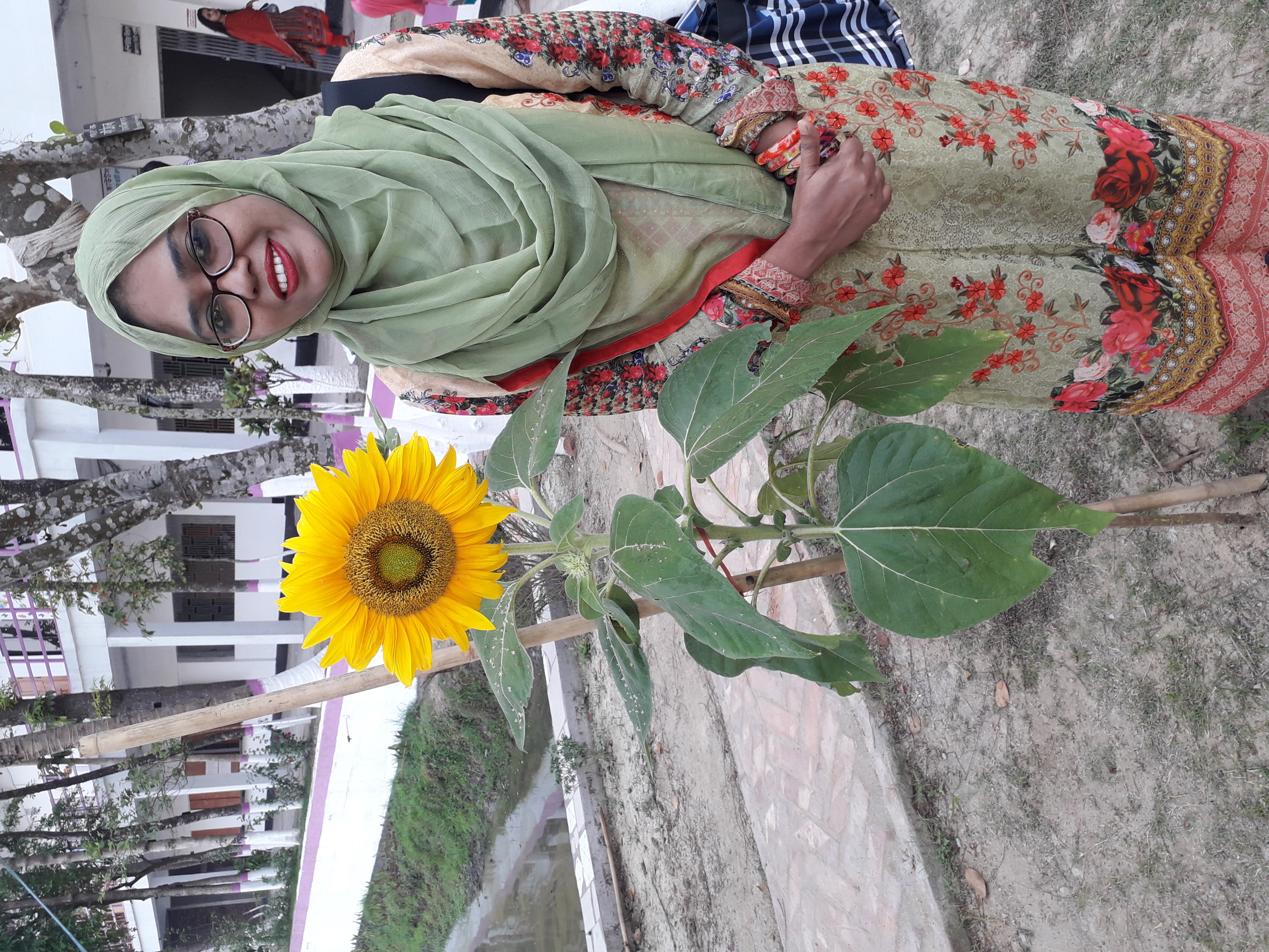 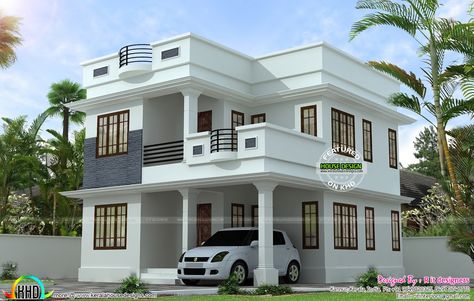 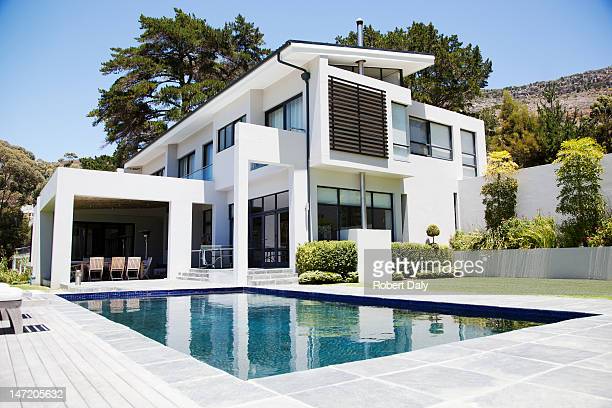 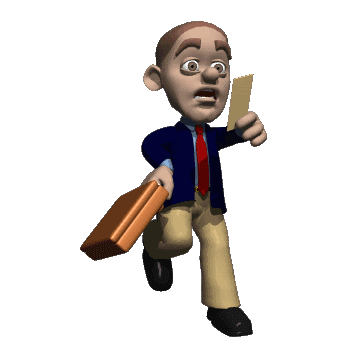 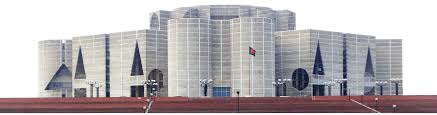 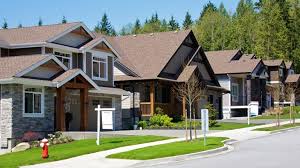 আজকের পাঠ -8
যুক্তিবিদ্যা ২য় পত্র
তৃতীয় অধ্যায় ( আরোহের প্রকারভেদ )
Kinds of Induction
পাঠের বিষয়ঃ ঘটনা সংযোজন ( Colligation of Facts )
শিখনফলঃ
১। ঘটনা সংযোজন কী বলতে পারবে।

২। ঘটনা সংযোজনের বৈশিষ্ট্য সম্পর্কে বলতে পারবে।

৩। ঘটনা সংযোজন প্রকৃত আরোহ কি – না বলতে পারবে।
ঘটনা সংযোজনঃ
ঘটনা সংযোজন অপ্রকৃত আরোহের সর্বশেষ প্রকার। যুক্তিবিদ হুইওয়েল সর্বপ্রথম এই শব্দটি ব্যবহার করেন। ঘটনা সংযোজন শব্দটির ইংরেজি প্রতিশব্দ হলো Colligation of Facts। এর অর্থ হলো এক সাথে বাঁধা। 

ইংরেজি Colligation  শব্দটির অর্থ হলো একত্রিকরণ। Facts শব্দটির অর্থ হলো তথ্য বা ঘটনা।
তাহলে Colligation of Facts কথাটির অর্থ হল তথ্য বা ঘটনাবলীর একত্রীকরণ অন্য কথায়
ঘটনা সংযোজন।  

কতকগুলো নিরীক্ষিত ঘটনার মানসিক সংযোজনকে একটি সাধারণ বা সার্বিক ধারণার সাহায্যে প্রকাশ করাকে ঘটনা সংযোজন বলে।
উদাহরণস্বরূপঃ
একদল নাবিক মহাসাগরে একখন্ড ভূমি দেখতে পেলেন। তারা প্রথমে বুঝতে পারেননি যে, নিরীক্ষিত ভূখন্ডটি দ্বীপ না উপদ্বীপ না অন্য কোনো ভূখন্ডের অংশবিশেষ। এর রহস্য উদঘাটনের জন্য তারা ভূখন্ডটি ঘিরে জাহাজ চালাতে থাকলেন এবং শেষ পর্যন্ত
জাহাজ চালনা শেষ করে আগের জায়গায় ফিরে আসেন। এবার তারা তাদের সমুদ্র ভ্রমনের
বিচ্ছিন্ন ঘটনাগুলোকে দ্বীপ সম্পর্কে তাদের পূর্ববর্তী ধারণা ‘চারদিকে জল দ্বারা ঘেরা স্থলভাগকে দ্বীপ’ বলে- এর সাথে সংযোজিত করে সিদ্ধান্তে পৌঁছল যে, ভূখন্ডটি একটি দ্বীপ ,
মহাদেশ নয়। অর্থাৎ নাবিকগণ ঘটনা সংযোজন পদ্ধতিতে দ্বীপের আবিস্কার করল।
ঘটনা সংযোজনের বৈশিষ্ট্যঃ
১। ঘটনা সংযোজন একটি তথাকথিত বা অপ্রকৃত আরোহ।

২। এতে আরোহের মূল বৈশিষ্ট্য বা আরোহমূলক লম্ফ নাই।

৩। ঘটনা সংযোজনের প্রাপ্ত সিদ্ধান্তটিকে সার্বিক বাক্য না বলে ঘটনাবলীর সমষ্টিকরণ বলাই শ্রেয়।

৪। এ পদ্ধতিতে একই ঘটনার কতকগুলো তথ্যকেই কেবল একত্রিত করা হয় বলে এর সিদ্ধান্তে কোনো নতুনত্ব নাই।
ঘটনা সংযোজনের বৈশিষ্ট্যঃ
৫। ঘটনা সংযোজনে কতকগুলো বিচ্ছিন্ন ঘটনার বর্ণনা করা হয় মাত্র, কোনো কার্যকারণ সম্পর্ক আবিস্কার করা হয় না। 

৬। ঘটনা সংযোজনের সিদ্ধান্ত হিসাবে প্রতিষ্ঠিত বাক্যটি কোনো সংশ্লেষক বাক্য নয়, তাই এটি কোনো নতুন তথ্যের সন্ধান দিতে পারে না।

৭। ঘটনা সংযোজনের সিদ্ধান্তটি নিশ্চিত হয়ে থাকে।
ঘটনা সংযোজন কি প্রকৃত আরোহঃ
যুক্তিবিদ হুইওয়েল এর মতে, ঘটনা সংযোজন প্রকৃত আরোহ। কারণ প্রত্যেক আরোহ অনুমানে ঘটনার সংযোজন রয়েছে। আরোহে কতিপয় বিশেষ বিশেষ দৃষ্টান্ত পরীক্ষা করে এগুলোকে আমরা প্রকৃতপক্ষে মানসিকভাবে সংযোজিত করেই একটি সার্বিক সিদ্ধান্ত গ্রহণ করি। তাই ঘটনা সংযোজন প্রকৃত আরোহ।
অন্যদিকে যুক্তিবিদ মিল ঘটনা সংযোজন কে প্রকৃত আরোহ বলতে নারাজ। কারণ-----------
১। ঘটনা সংযোজন প্রকৃত আরোহ নয়।

২। ঘটনা সংযোজন প্রকৃত আরোহমূলক প্রক্রিয়া নয় বরং এটি একটি অবরোহমূলক প্রক্রিয়া। অবরোহ প্রক্রিয়ায় আমরা কোনো একটি সার্বিক ধারণা থেকে বিশেষ ধারণায় উপনীত হই। ঠিক তেমনিভাবে ঘটনা সংযোজনেও আমরা আমাদের মনের মধ্যকার পুর্বস্থিত ধারণার অধীনে নিরীক্ষিত ঘটনাসমূহকে সংযোজন করি এবং ঐ ঘটনাসমূহকে একটি বিশেষ ধারণার মাধ্যমে প্রকাশ করি। 

৩। ঘটনা সংযোজন এর সিদ্ধান্তটি সার্বিক যুক্তিবাক্য নয় বরং একটি বিশেষ যুক্তিবাক্য। যার মাধ্যমে কোনো একটি বিশিষ্ট ধারণার প্রতিবেদন প্রকাশিত হয়।
একক কাজ
১। ঘটনা সংযোজন কোন ধরনের আরোহ?

২। কতকগুলো নিরীক্ষিত ঘটনাকে একটি সাধারণ ধারণার মাধ্যমে প্রকাশ করাকে কি বলে?

৩। ঘটনা সংযোজনের সিদ্ধান্তটি কি রূপ? 

৪। ঘটনা সংযোজনের সিদ্ধান্তটি কোন ধরনের যুক্তিবাক্য?
বাড়ির কাজ
রাজু পুকুরের মাটি খুঁড়তে গিয়ে মাটির তৈরি একটি মাথা , দুইটি হাত এবং দেহের অন্যান্য অংগ প্রত্যংগ দেখতে পেল। তারপর সে গুলো জোড়া লাগিয়ে বলল, বুঝেছি এটি একটি মানুষের মূর্তি।
ক) অপ্রকৃত আরোহ কত প্রকার?

খ) ঘটনা সংযোজন কী বুঝিয়ে লিখ।

গ)উদ্দীপকে কোন আরোহের প্রকাশ ঘটেছে ? বর্ণনা কর।

ঘ) উদ্দীপকের আরোহ কী প্রকৃত আরোহ বিশ্লেষণ কর।
আরোহের শ্রেণিবিভাগঃ
আরোহ
অপ্রকৃত আরোহ
প্রকৃত আরোহ
সাদৃশ্যমূলক অনুমান
অবৈজ্ঞানিক আরোহ
বৈজ্ঞানিক আরোহ
পূর্ণাংগ আরোহ
যুক্তিসাম্যমূলক
আরোহ
ঘটনা সংযোজন
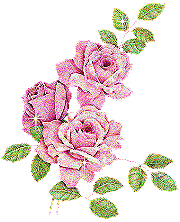 ধন্যবাদ